Hipermedia e hipertexto
Aplicaciones de multimedios
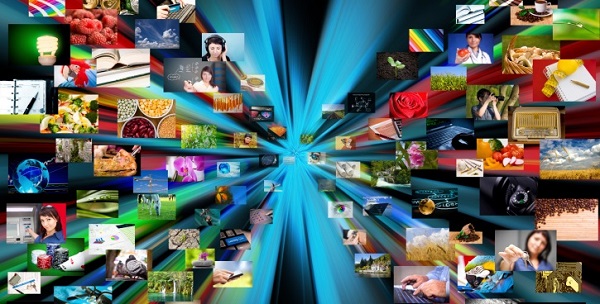 Texto
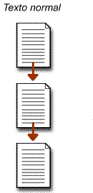 Texto
Grupo de signos que por su estructura van formando un sistema de escritura.
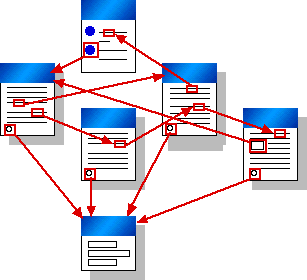 Hipertexto
En informática, así se le conoce al texto que al ser pulsado nos conduce a otra página relacionada.
Hipermedia
Conjunto de métodos para escribir y diseñar contenidos que tengan texto, video, audio u otros medios que tengan la posibilidad de interactuar con los usuarios.
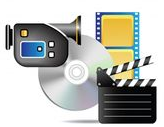 Video
Texto
Imágenes
Animaciones
Audio
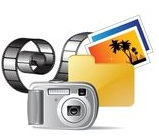 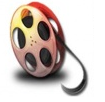 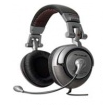 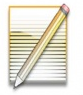 La hipermedia y Ted Nelson
En 1970 en su libro: No more Teacher’s Dirty Looks, Nelson tenía la idea de que dicha media maneje múltiples espacios simultánea o secuencialmente, eso hace que se llame
hiper-media.
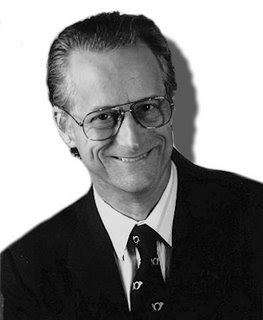 Multimedia
Al aparecer la primera PC con sonido e imagen en 1990 se originó la computadora multimedia.
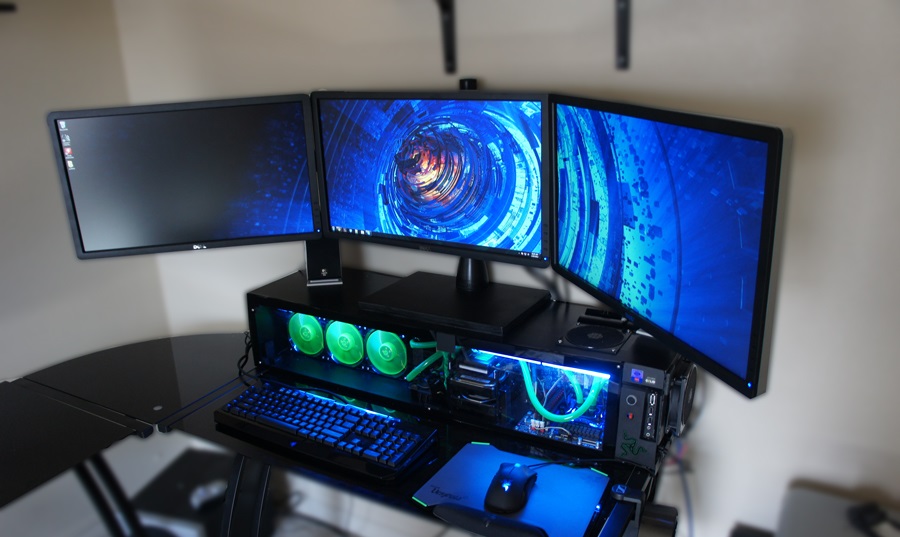